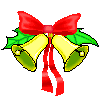 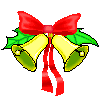 ỦY BAN NHÂN DÂN QUẬN PHÚ NHUẬN
TRƯỜNG TIỂU HỌC NGUYỄN ĐÌNH CHÍNH
Toán- Tiết 75
GIẢI TOÁN 
VỀ TỈ SỐ PHẦN TRĂM
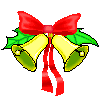 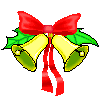 KIỂM TRA BÀI CŨ
1. Viết các phân số thành tỉ số phần trăm
2. Nêu cách tìm tỉ số phần trăm của hai số
Ta tìm thương của hai số, viết thương đó dưới dạng phân số có mẫu số là 100, rồi viết dưới dạng tỉ số phần trăm (%)
Toán
GIẢI TOÁN VỀ TỈ SỐ PHẦN TRĂM
I.Ví dụ: Trường tiểu học  Vạn Thọ có 600 học sinh, trong đó có 315 học sinh nữ. Tìm tỉ số phần trăm của số học sinh nữ và số học sinh toàn trường.
Tỉ số của số học sinh nữ và số học sinh toàn trường là 315  :  600
Ta có : 315   :  600   =  0,525
52,5 : 100 =
52,5  %
0,525  x  100 : 100 =
Vậy tỉ số phần trăm của số học sinh nữ và số học sinh toàn trường là 52,5  %
Thông thường ta viết gọn cách tính như sau:
         315  :  600  =  0,525  =  52,5  %
Toán
GIẢI TOÁN VỀ TỈ SỐ PHẦN TRĂM
Bài giải
Tỉ số phần trăm của số học sinh nữ và số học sinh toàn trường là:
315 : 600 = 0,525 = 52,5%
Đáp số: 52,5%
Toá:
GIẢI TOÁN VỀ TỈ SỐ PHẦN TRĂM
*Muốn tìm tỉ số phần trăm của hai số 315 và  600 ta làm như thế nào?
Ghi nhớ:
Muốn tìm tỉ số phần trăm của hai số  315 và 600 ta làm như sau:
- Tìm  thương của 315 và 600.
- Nhân thương đó với 100 và viết thêm kí hiệu % vào bên phải tích tìm được.
Lưu ý: Tỉ số phần trăm đã mở rộng thêm a % với a là số thập phân.
Toán
GIẢI TOÁN VỀ TỈ SỐ PHẦN TRĂM
Bài toán: Trong 80 kg nước biển có 2,8 kg muối. Tìm tỉ số phần trăm của lượng muối trong nước biển.
Bài giải
Tỉ số phần trăm của lượng muối trong nước biển là:
2,8  : 80   =  0,035 = 3,5 %
Đáp số: 3,5 %
Toán
GIẢI TOÁN VỀ TỈ SỐ PHẦN TRĂM
Muốn tìm phần trăm của hai số ta làm như thế nào?
Muốn tìm phần trăm của hai số ta làm như sau:
   - Tìm thương của hai số.
   - Nhân thương đó với 100 rồi viết thêm kí hiệu % vào bên phải số tìm được.
Toán
GIẢI TOÁN VỀ TỈ SỐ PHẦN TRĂM
I. Luyện tập:
Bài 1: Viết thành tỉ số phần trăm (theo mẫu):
Mẫu : 1,5127 = 151,27 %
a) 0,37 =
37 %
23,24 %
b) 0,2324=
128,2%
c) 1,282=
Toán:
GIẢI TOÁN VỀ TỈ SỐ PHẦN TRĂM
II.Luyện tập:
Bài 2. Tính tỉ số phần trăm của hai số:
a)  8 và 40
c)  9,25 và 25
0,2 = 20%
8 : 40 =
0,37 = 37%
9,25 : 25 =
b)  40 và 8
5 = 500%
40 : 8 =
Toán
GIẢI TOÁN VỀ TỈ SỐ PHẦN TRĂM
Bài 4. Lớp 5B có 32 học sinh, trong đó có 24 học sinh thích tập bơi. Hỏi số học sinh thích tập bơi chiếm bao nhiêu phần trăm số học sinh của lớp 5B?
Tóm tắt:
Lớp 5B có : 32 học sinh
Thích tập bơi : 24 học sinh
Số học sinh thích tập bơi chiếm:…% học sinh lớp 5B?
Bài giải
Số học sinh thích tập bơi chiếm:
24  :  32   = 0,75 = 75%(học sinh lớp 5B)
Đáp số: 75 %
Dặn dò
Ôn tập:
	Giải toán về tỉ số phần trăm.
Chuẩn bị bài:
	Luyện tập.
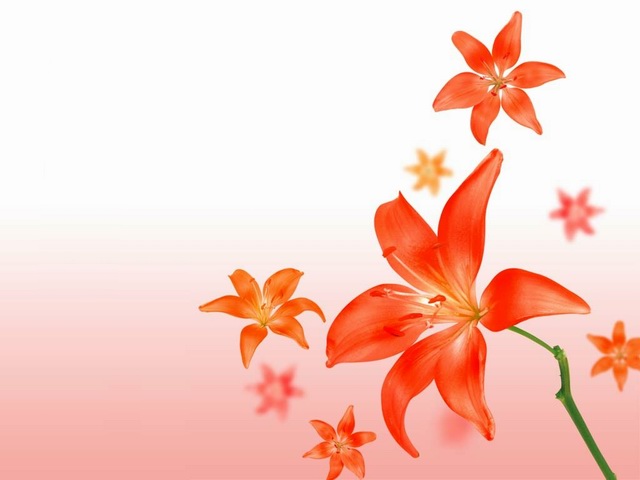 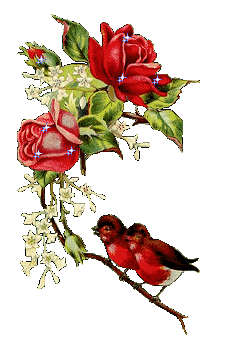 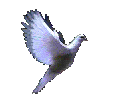 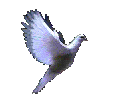 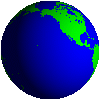 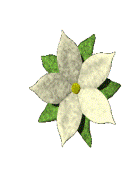 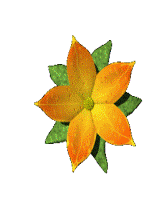 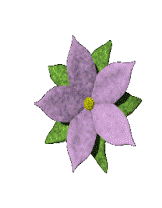 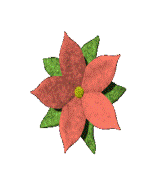 CHÀO CÁC EM!
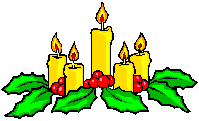